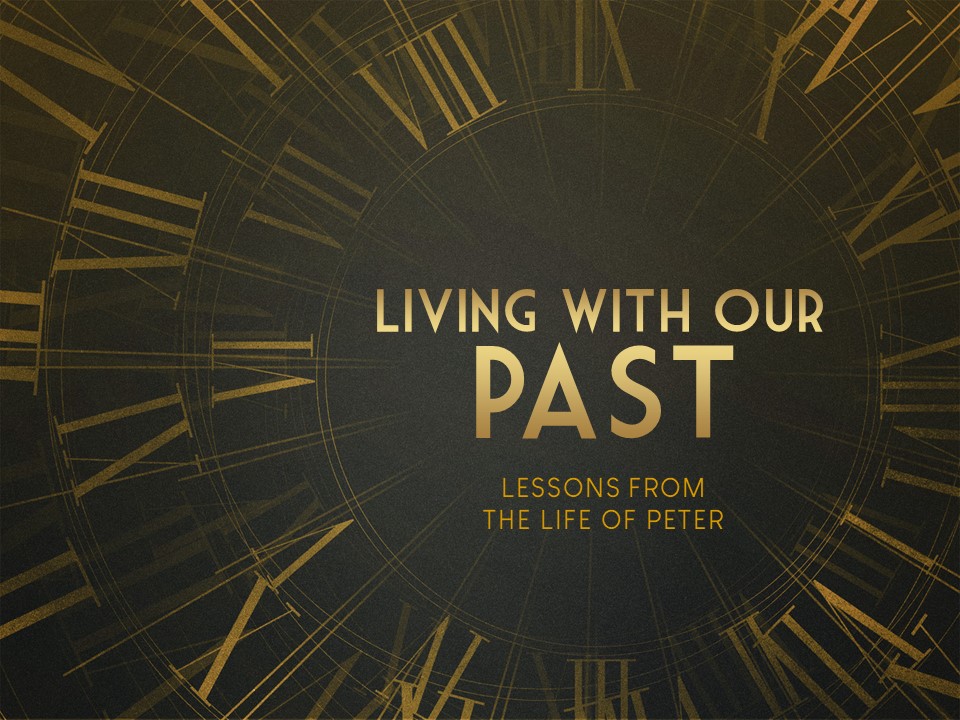 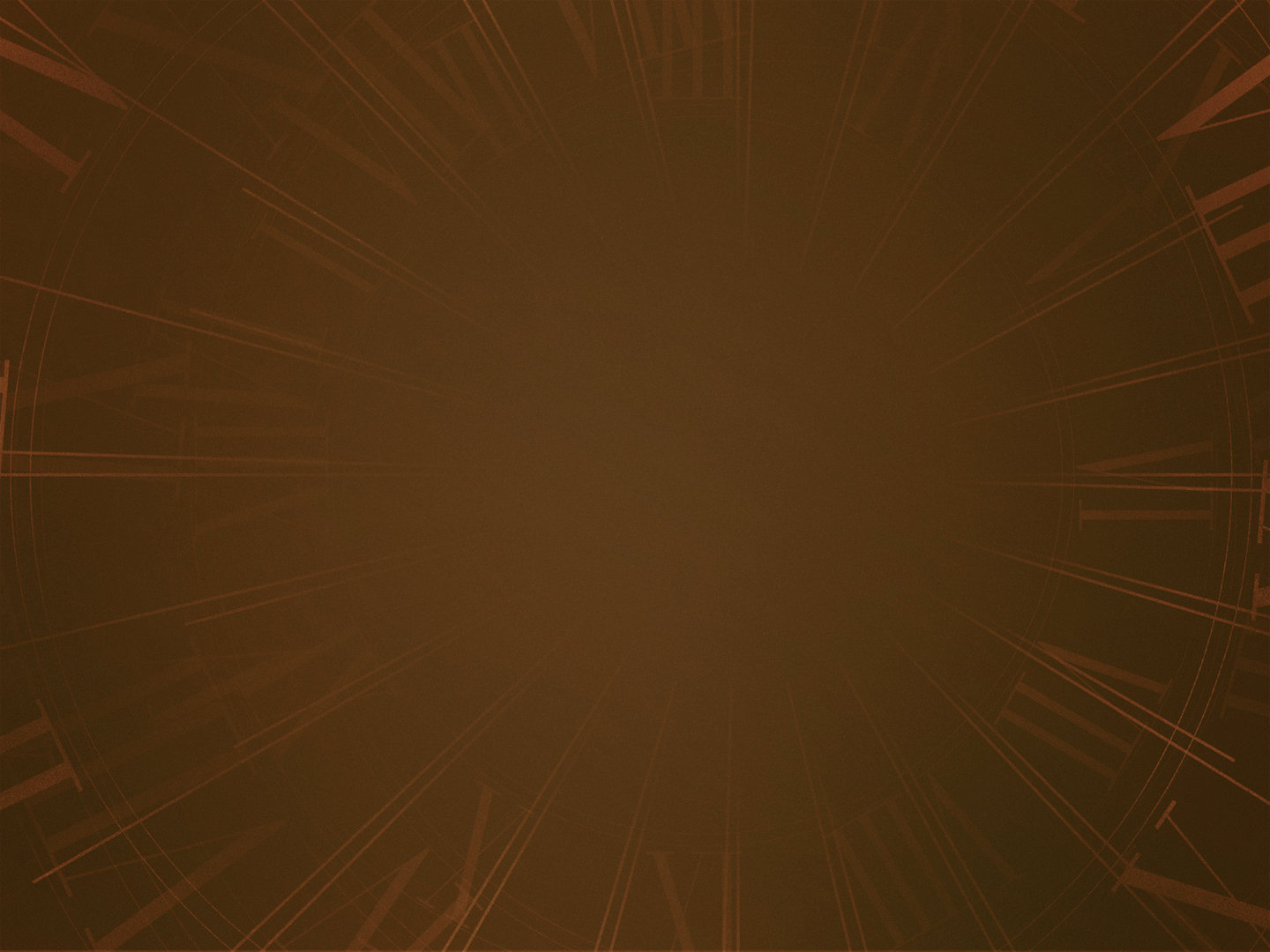 How we respond to our past matters

We can allow it to cripple us or shape us into who we ought to be.
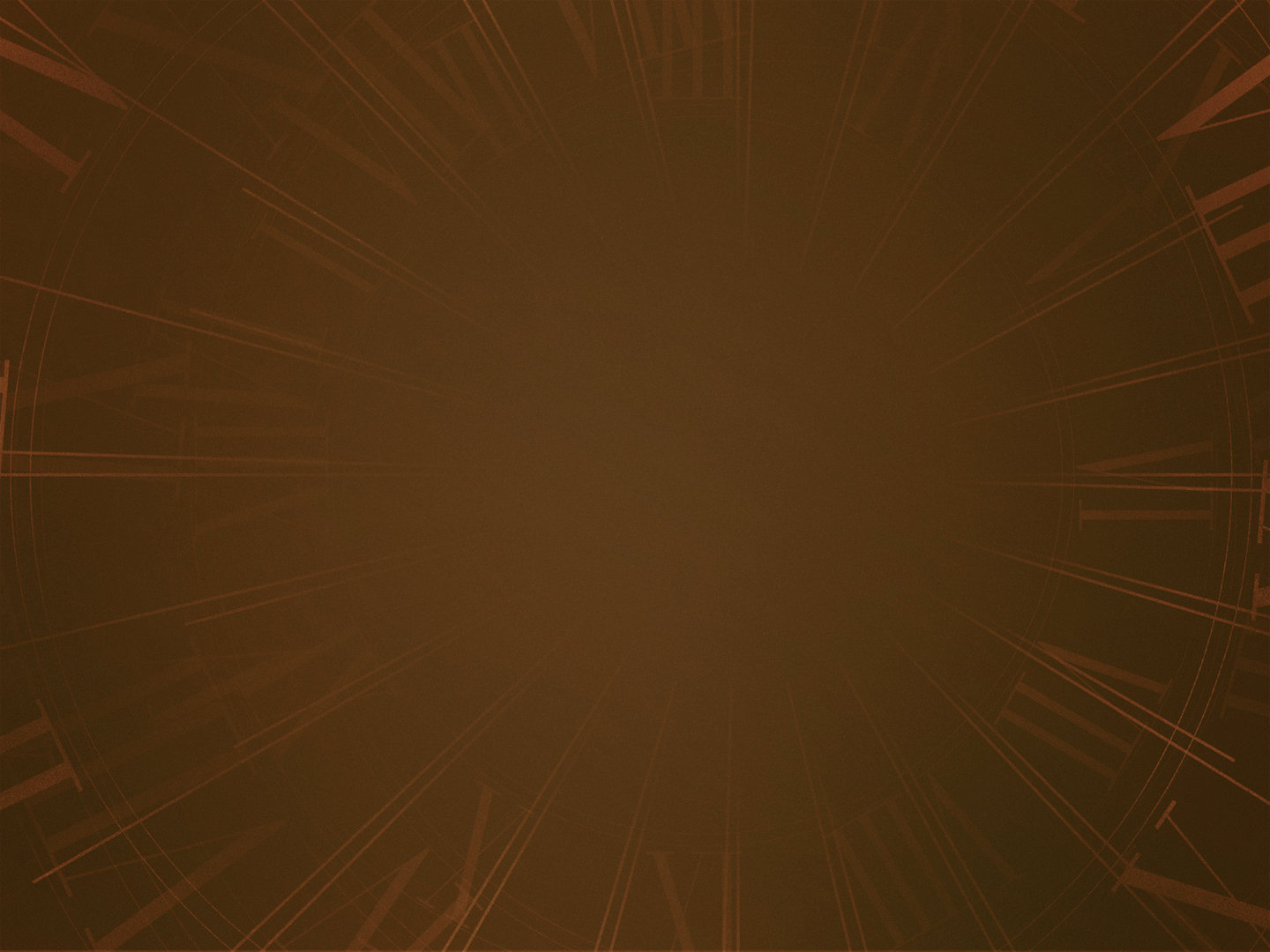 Peter’s Past

Took his eyes off of Jesus             Matt. 14:28-33

Rebuked Jesus                                Matt. 16:13-23

Denied Jesus                                  Matt. 26:30-35, 69-75
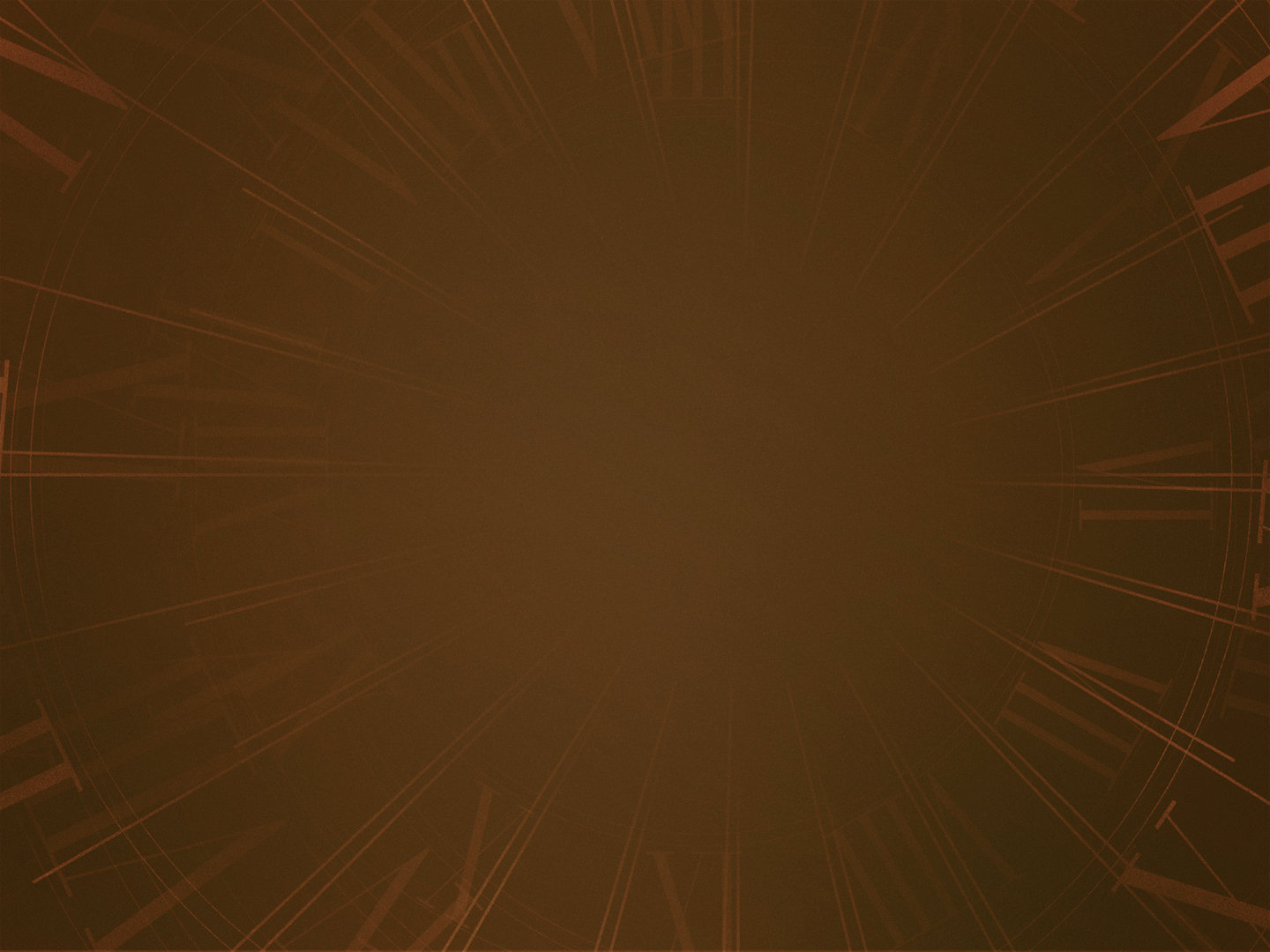 Moving Forward with Our Past

Be a blessing to others
Through wise instruction influenced by past experiences (Pr. 1:8-9; 1 Kgs. 2:1-4; Ps. 51:13; Titus 2:3-4)
1 Peter was an encouragement for others not to repeat his shortcomings

Make right the wrongs of our past
Peter proclaimed his love 3x after denying Christ 3x (John 21:15-19)
Went on to bear fruits in keeping with repentance (cf. Matt. 3:8)
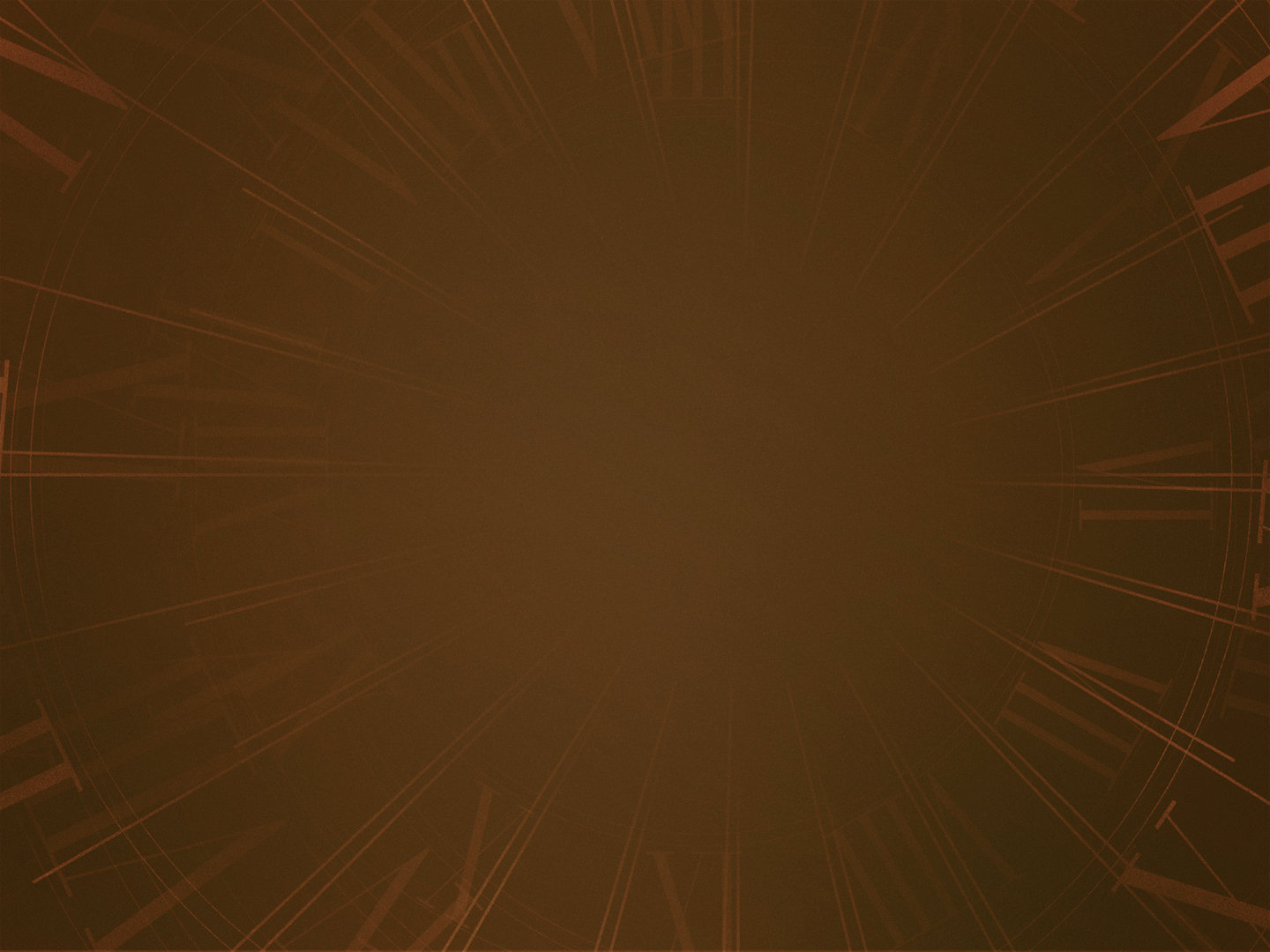 Moving Forward with Our Past

3)     Trust the power of God’s grace
There is nothing in our past that Christ’s blood can’t forgive!
Consider David (Ps. 32:3-5); Paul (Acts 22:16), and Peter (Acts 2:38; 10:43; 1 Pet. 1:3)

   Know your identity isn’t in who you were,
	    but who you are in Christ. 
1 Cor. 6:9-11; 1 Pet. 2:9-10